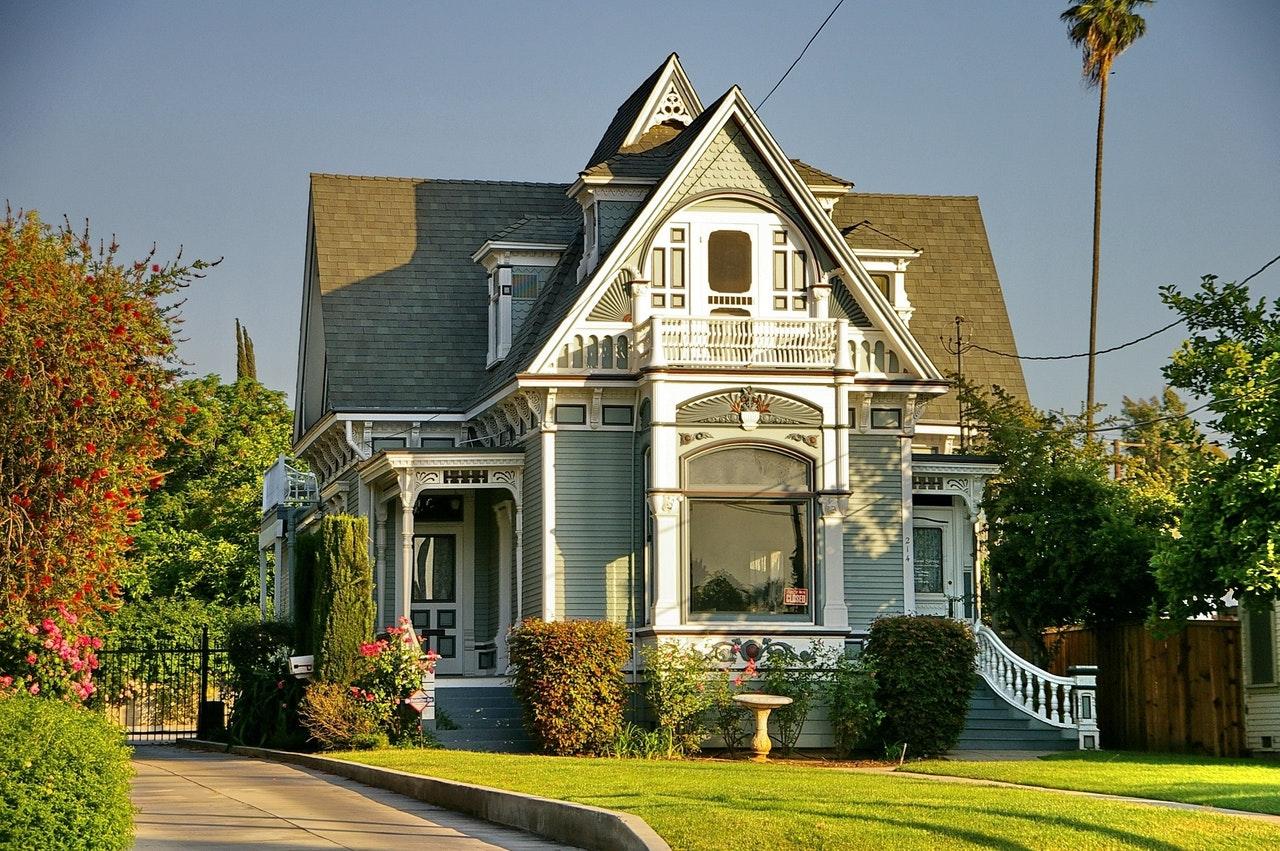 Real Estate
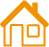 Business Card
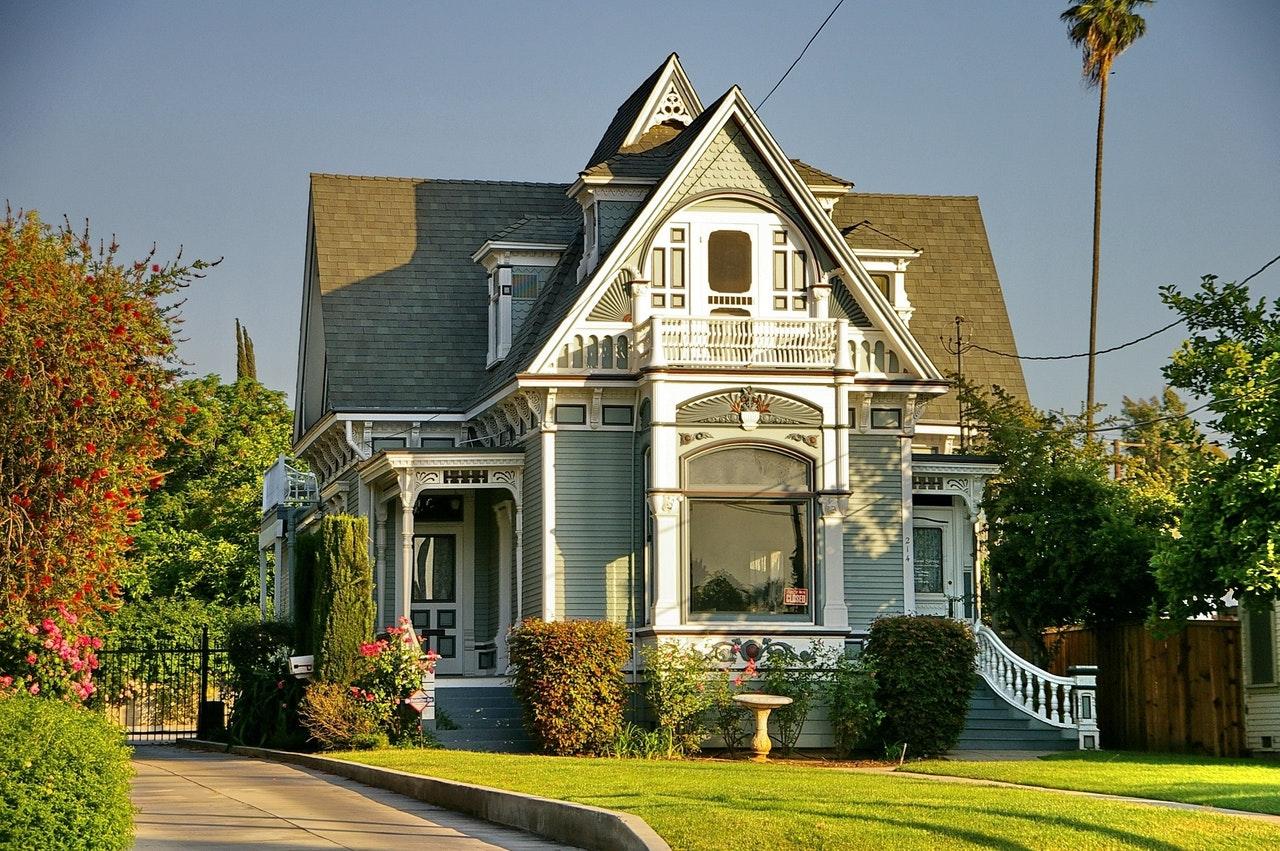 RIVER CONNER
Realtor
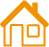 123-456-7890
098-765-4321
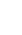 Real Estate
Business Card
example@mail.com
example.com
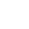 Dooley Gateway,
Jedidiahstad
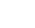